ШУМЕР И АККАДДРЕВНИЙ ВАВИЛОН
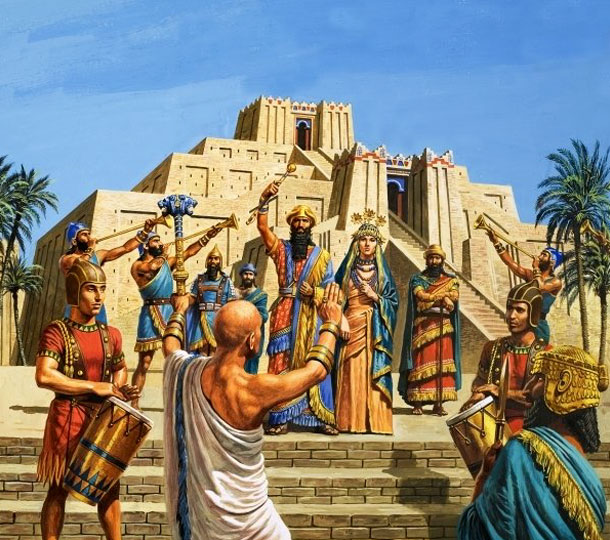 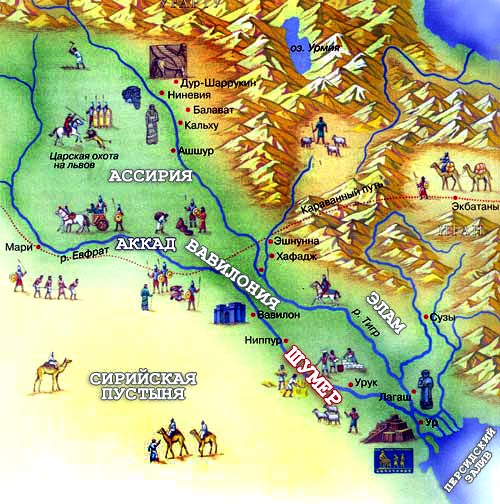 ШУМЕРЫ И АККАДЦЫ – ДРЕВНИЕ ЖИТЕЛИ
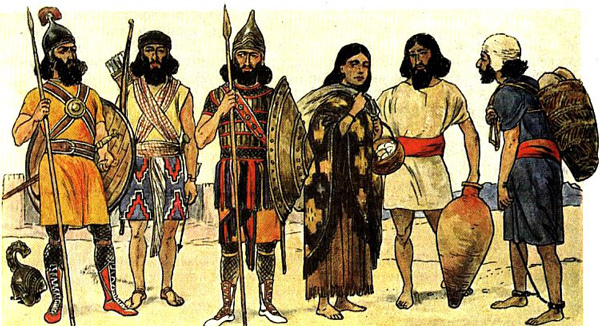 КЛИНОПИСЬ
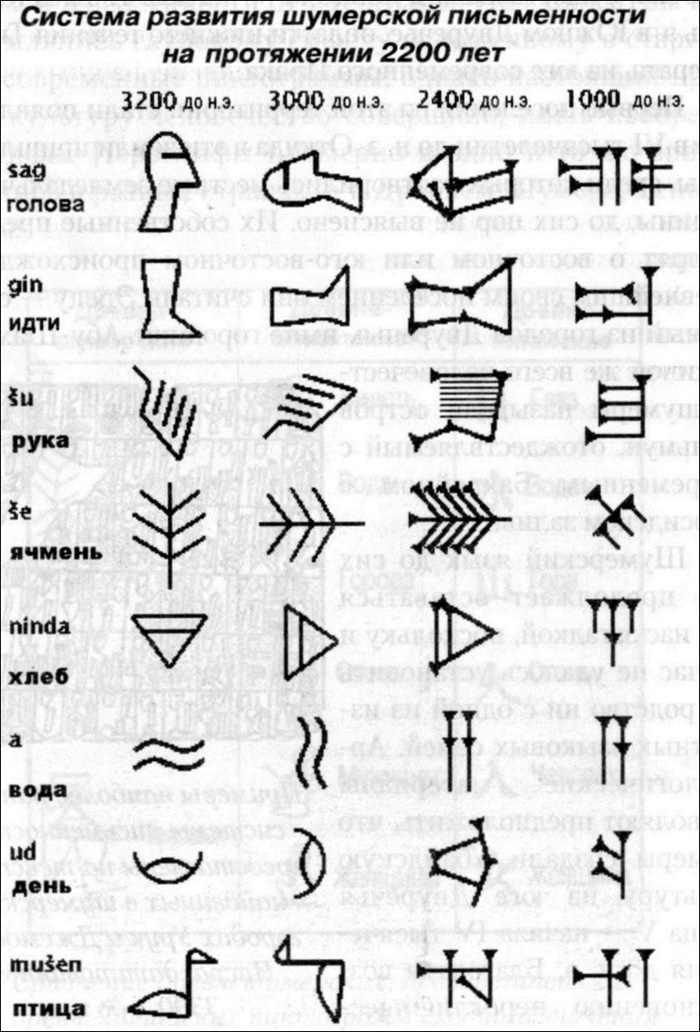 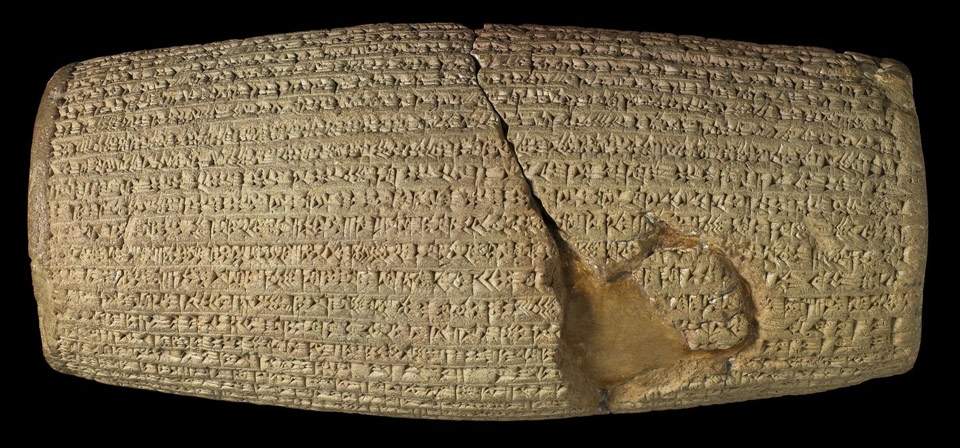 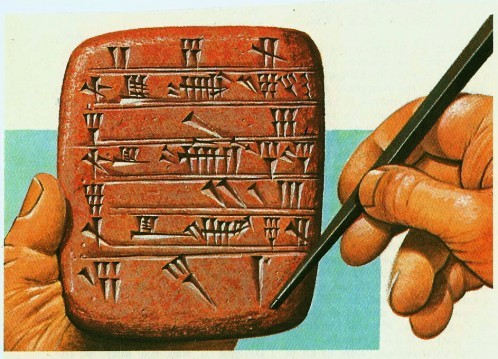 ГЛИНЯНЫЕ ТАБЛИЧКИ -  СИМВОЛ ДВУРЕЧЬЯ
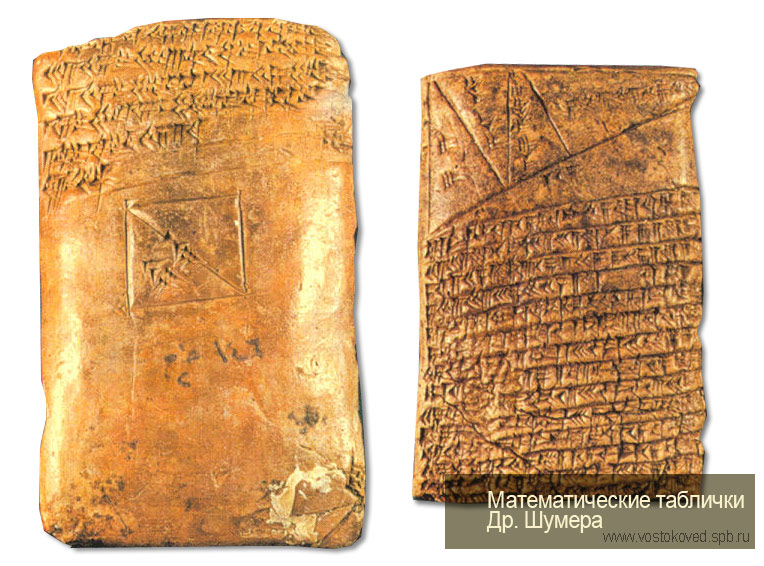 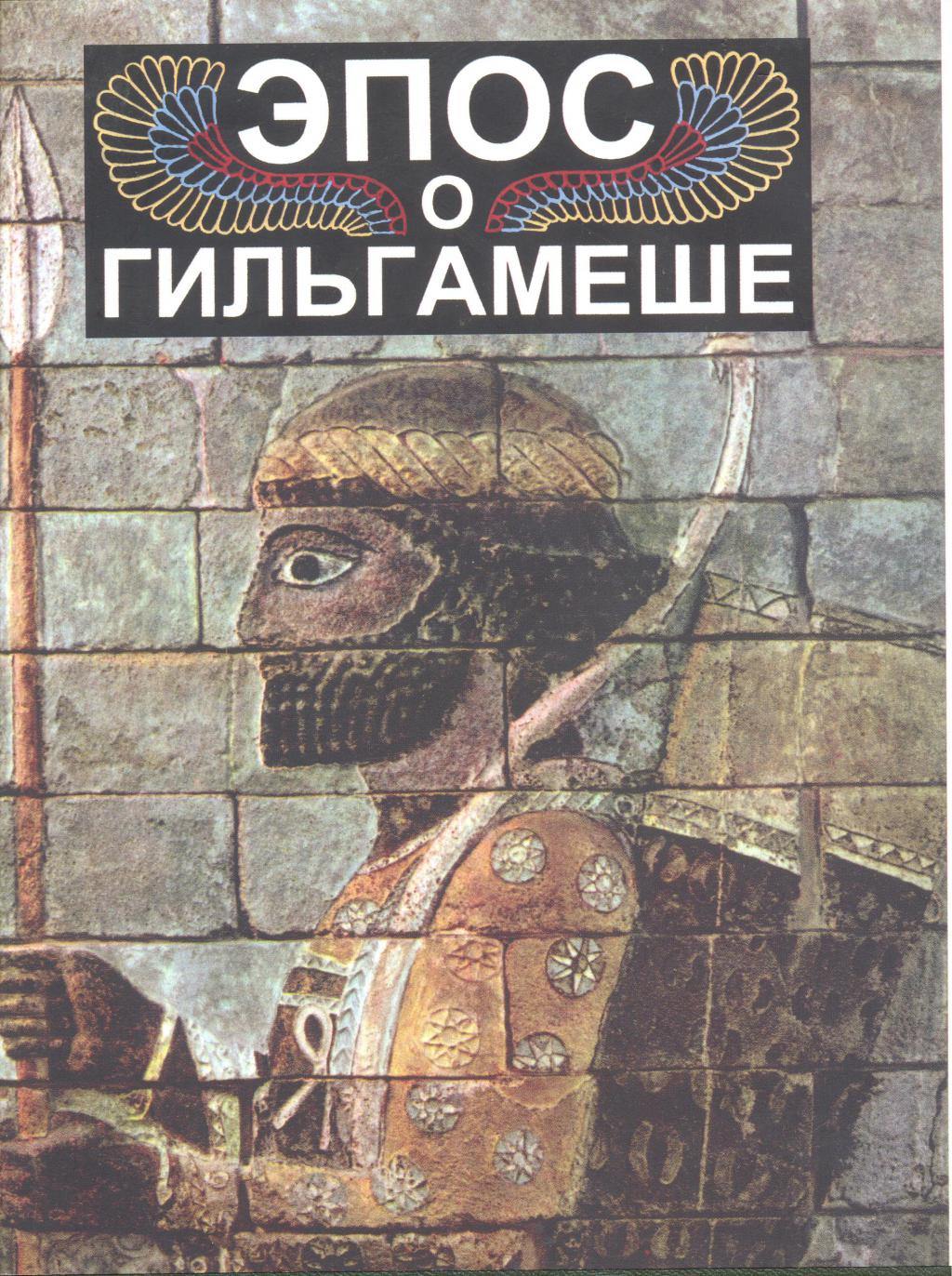 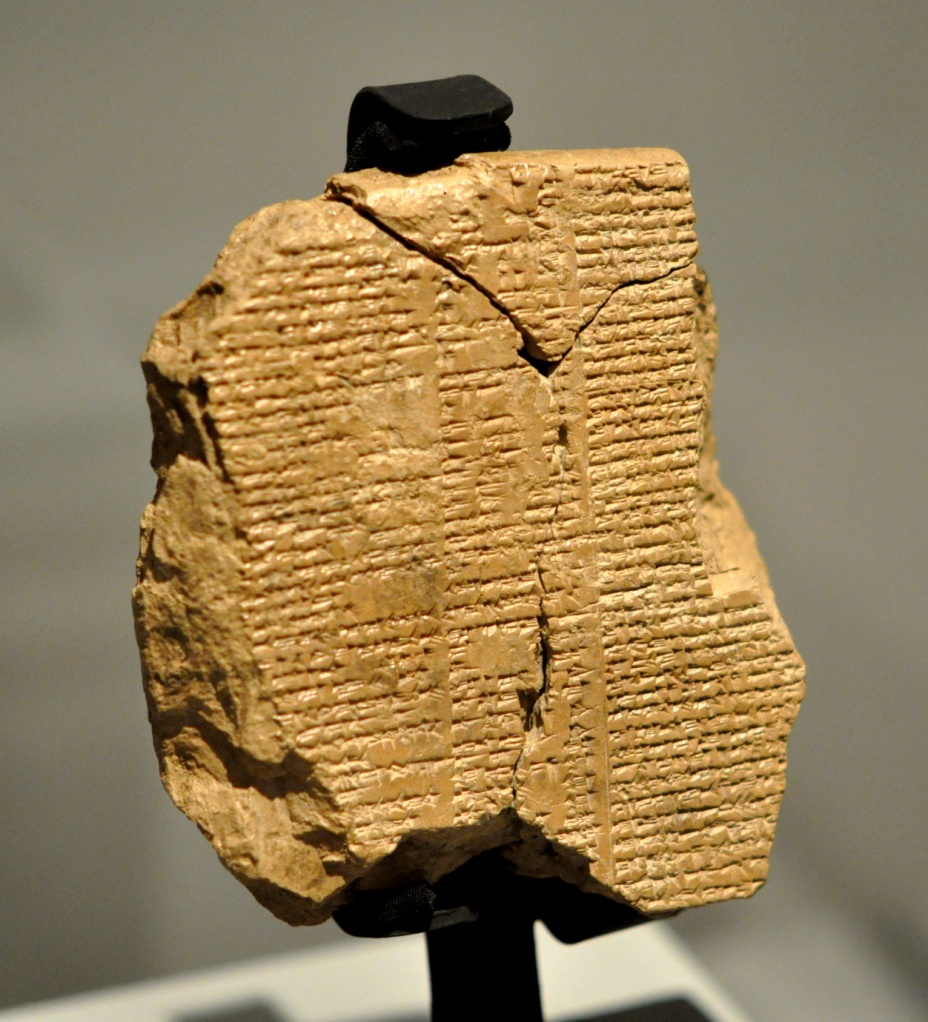 ГИЛЬГАМЕШ НАХОДИТ ТРАВУ ЖИЗНИ
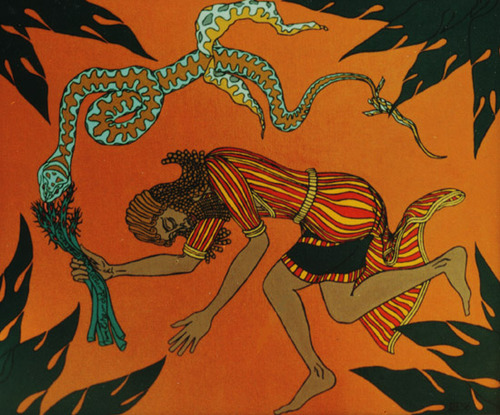 БОГИ ДВУРЕЧЬЯ
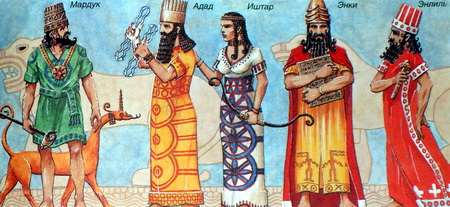 ШАРУККИН  (САРГОН) –СОЗДАТЕЛЬ ПЕРВОЙ РЕГУЛЯРНОЙ АРМИИ, ОБЪЕДИНИЛ ШУМЕР И АККАД
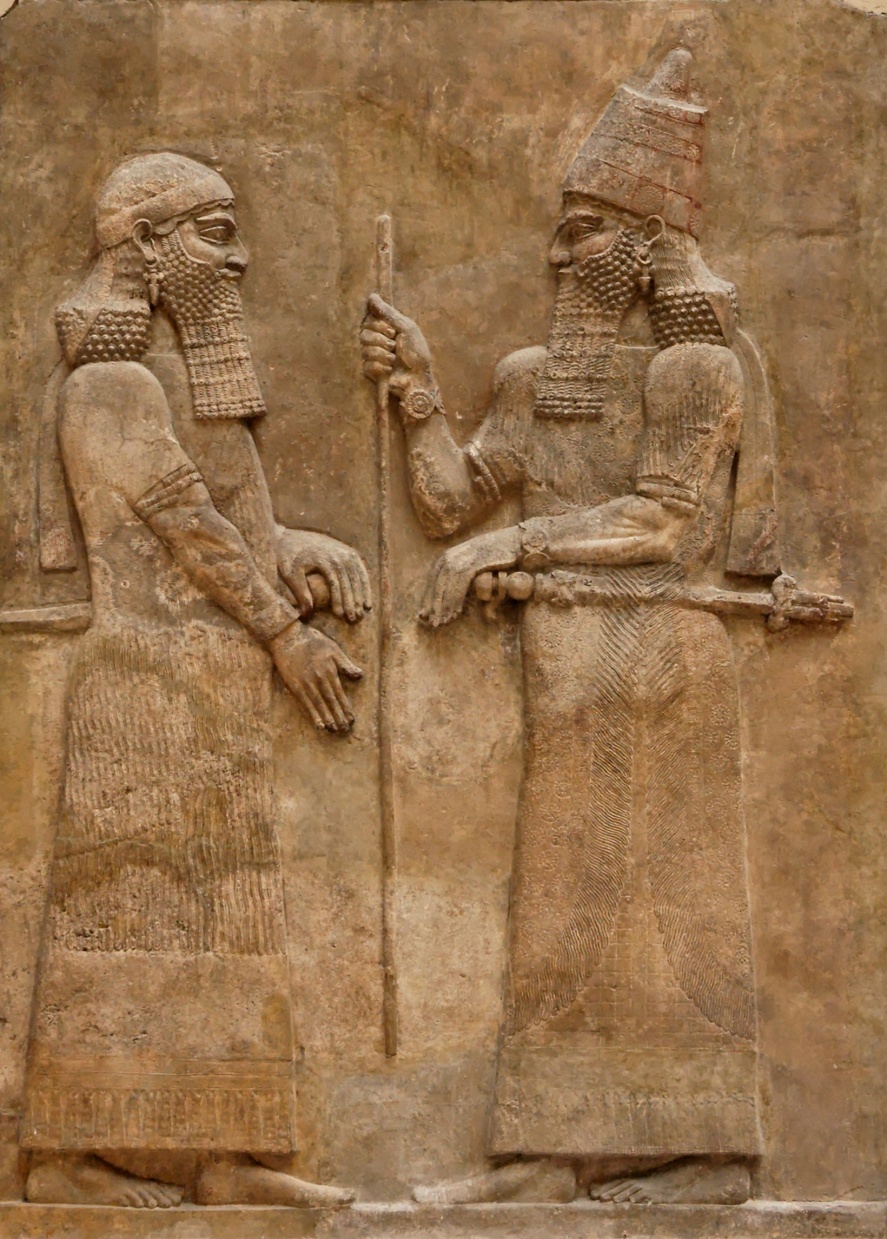 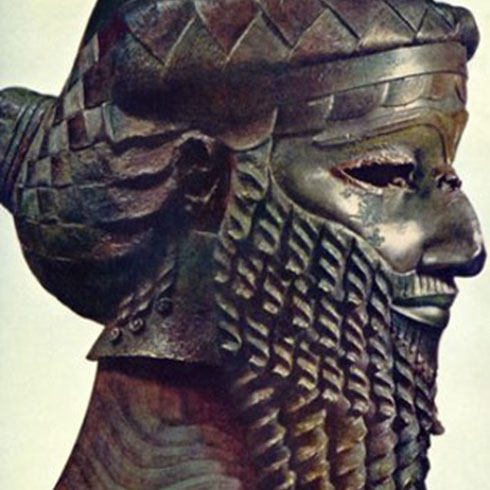 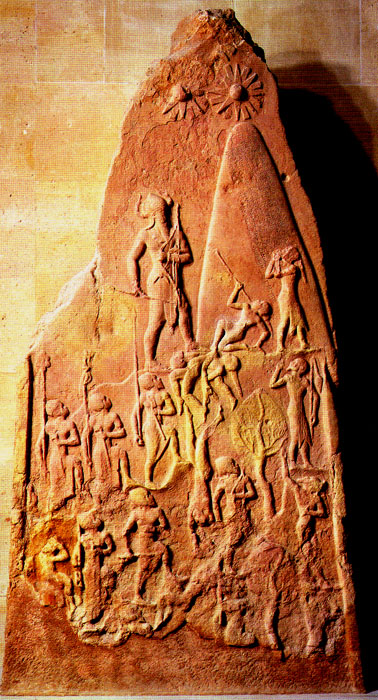 СТЕЛА НАРАМСИНА – ПОЛКОВОДЦА, ВНУКА ШАРУККИНА
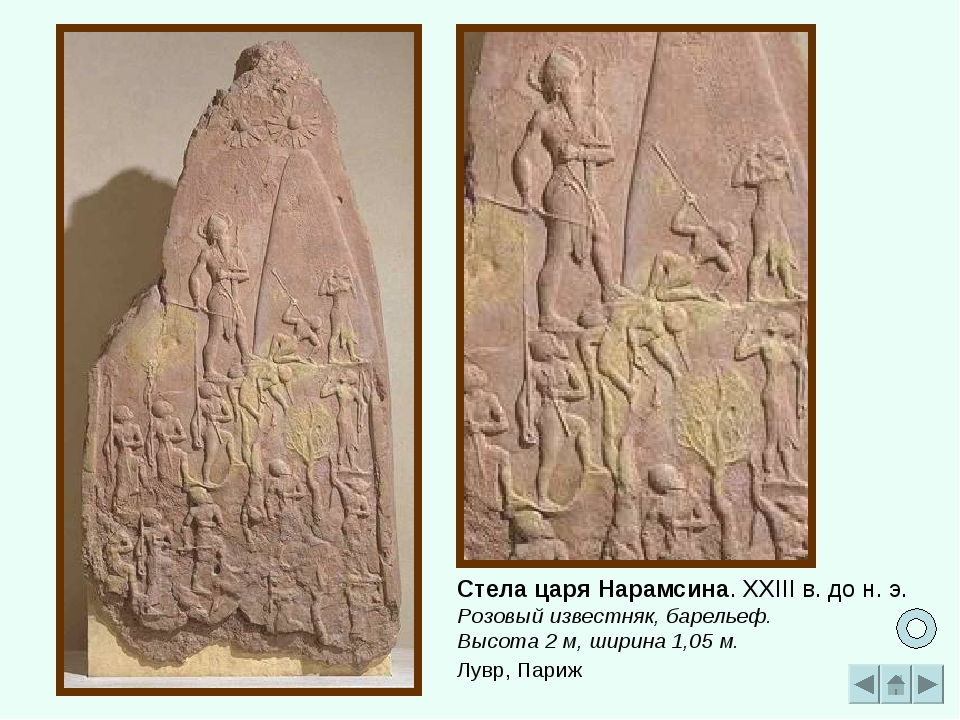 ЖИТЕЛИ ДРЕВНЕГО ВАВИЛОНА
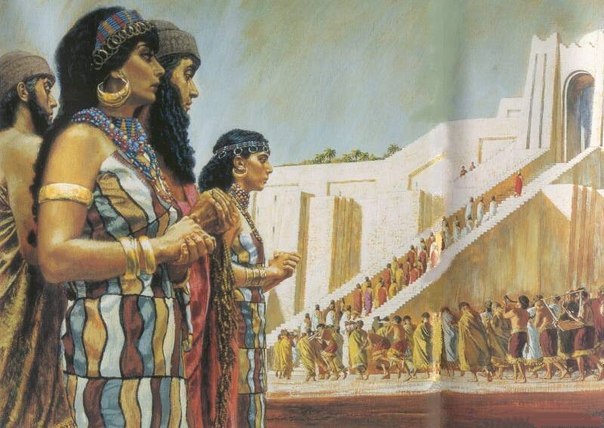 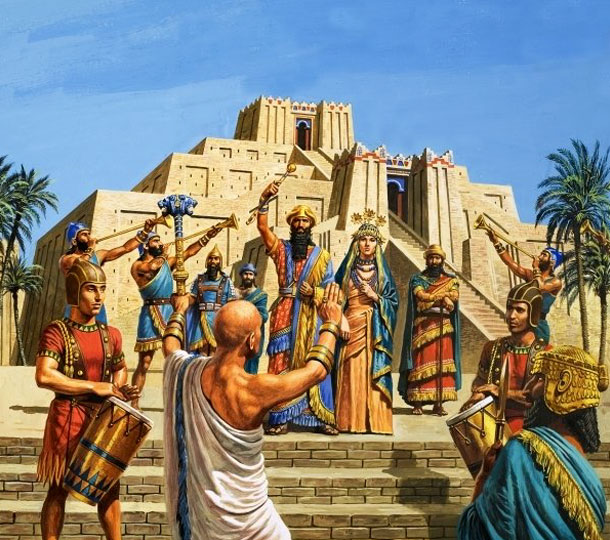 ЛЕГЕНДА О ВАВИЛОНСКЙО БАШНЕ
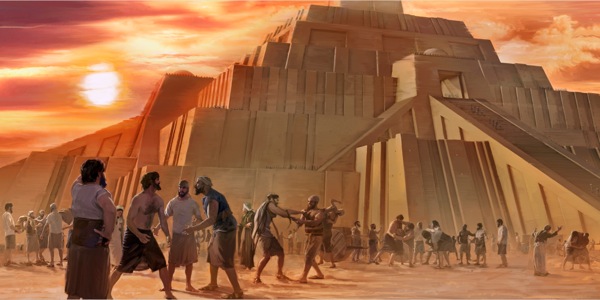 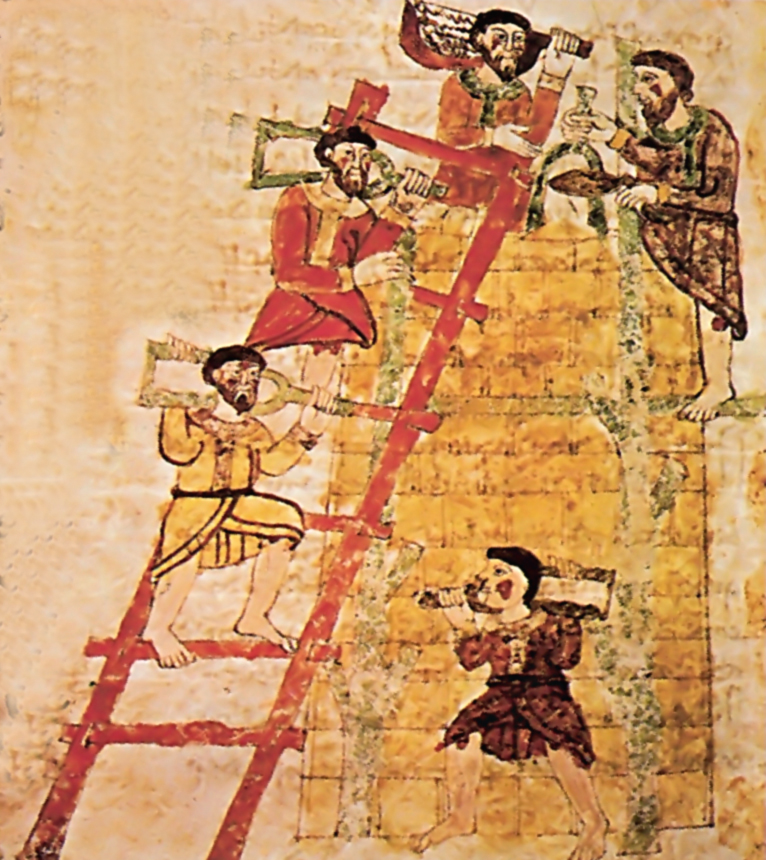 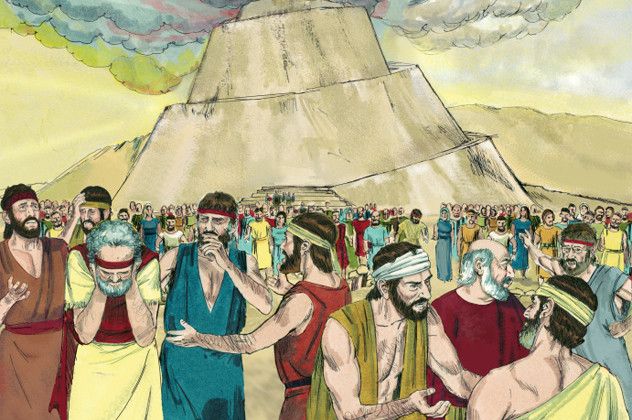 ПОЗДНИЙ РИСУНОК ВАВИЛОНСКОЙ БАШНИ
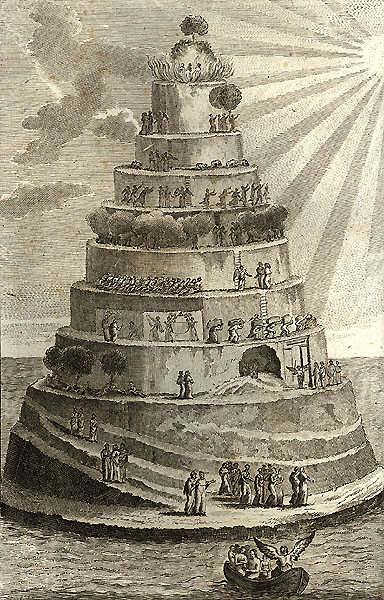 ЗИККУРАТЫ – БАШНИ-ХРАМЫ
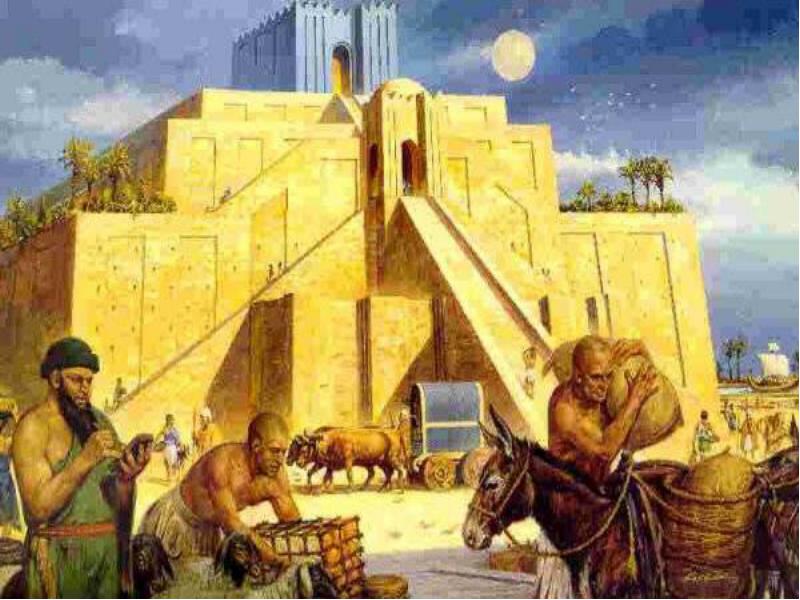 В честь богов в Двуречье строили зиккураты – 7-ярусные башни. Ярусы олицетворяли Солнце, Луну и 5 известных тогда планет. Они были выкрашены сверху вниз в золотой, синий, красный, черный цвета.
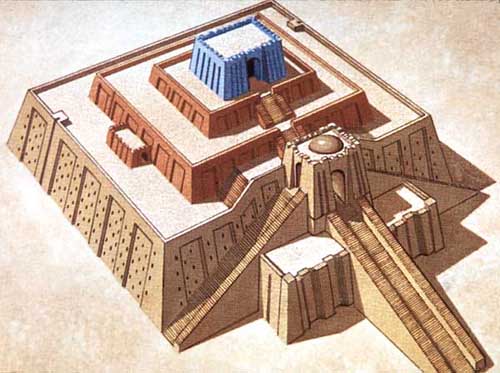 ВЕЛИКИЙ ЗИККУРАТ В УРЕСОВРЕМЕННЫЙ СНИМОК
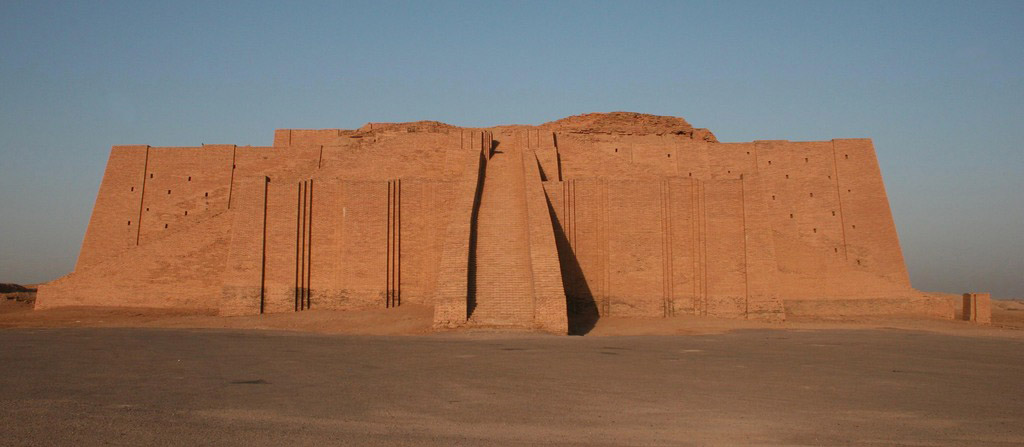 МЕСОПОТАМСКИЕ ЗИККУРАТЫ И ЕГИПЕТСКИЕ ПИРАМИДЫ
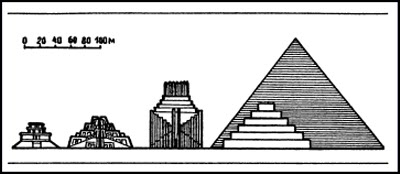 ВЪЕЗД В ГОРОД  ВАВИЛОН
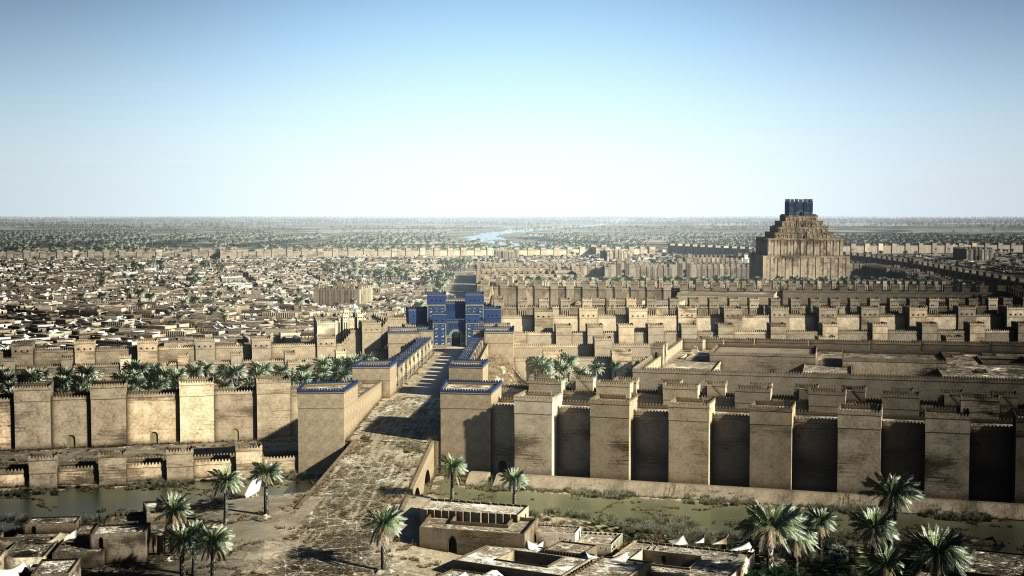 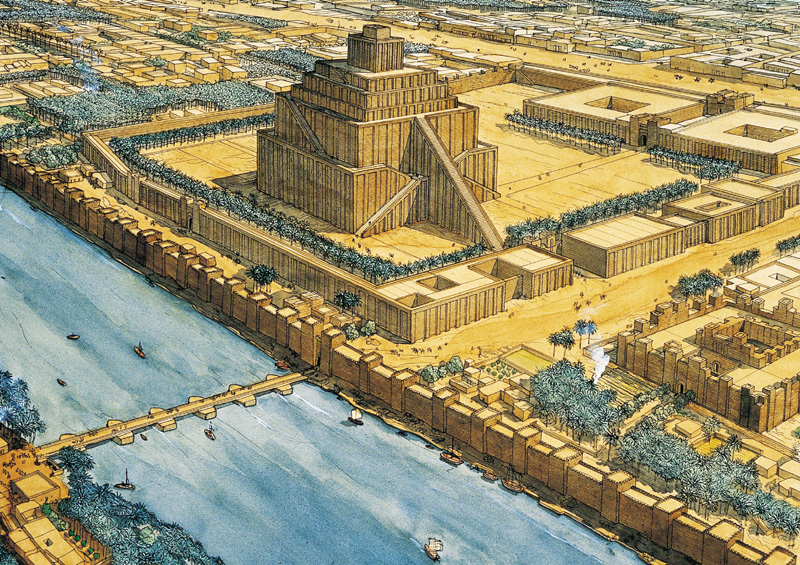 ЗАКОНЫ ХАММУРАПИ – ОСНОВАТЕЛЯ ВАВИЛОНСКОГО ЦАРСТВА (18 век до н.э.)
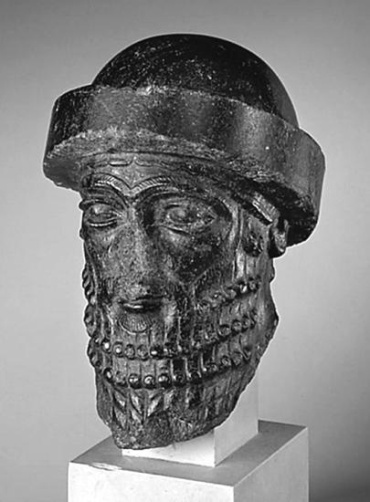 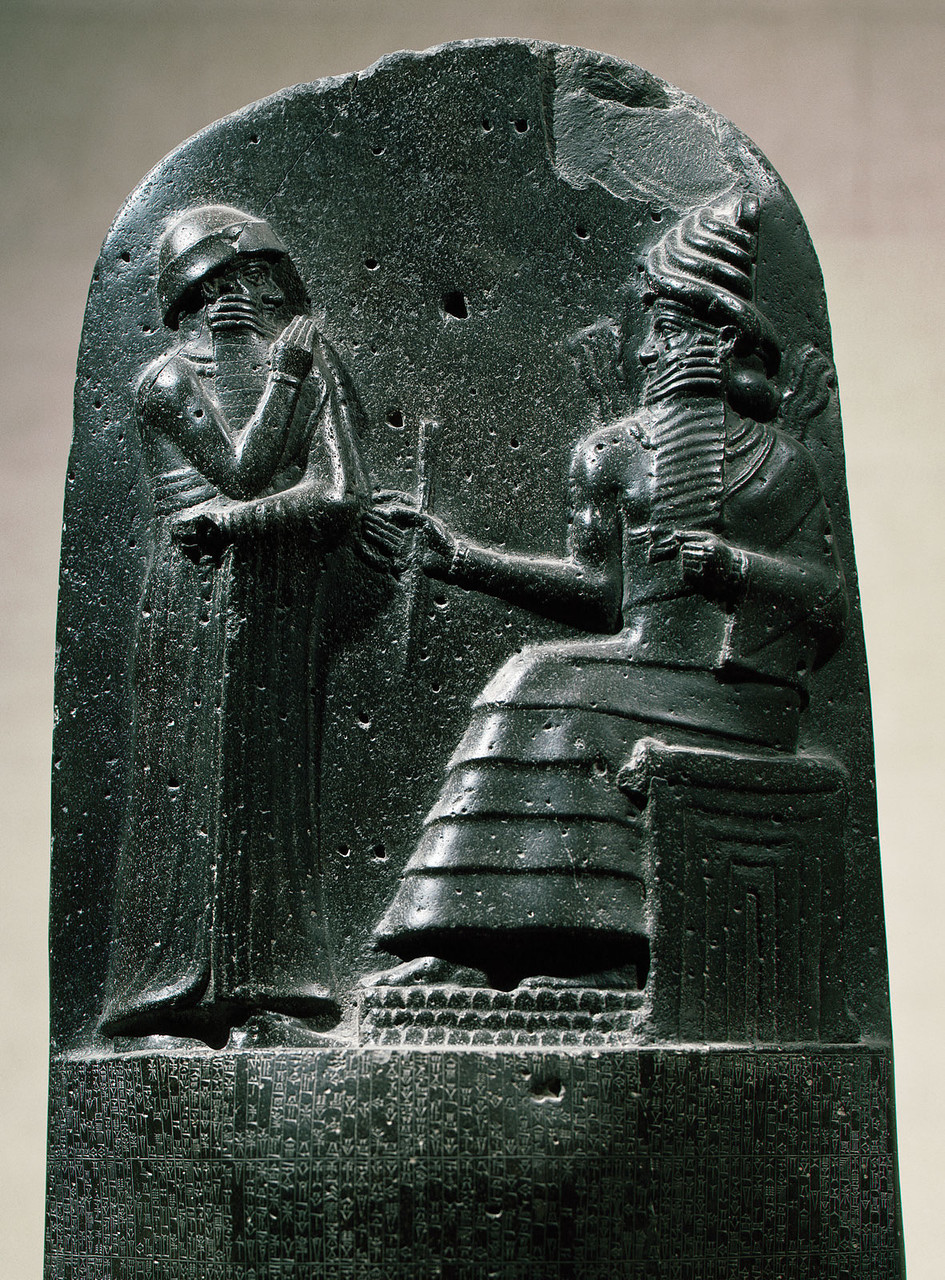 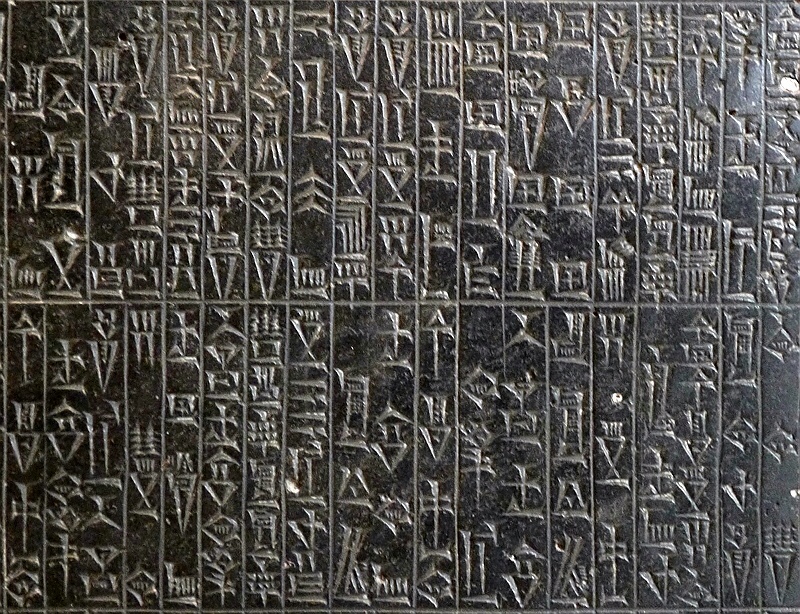 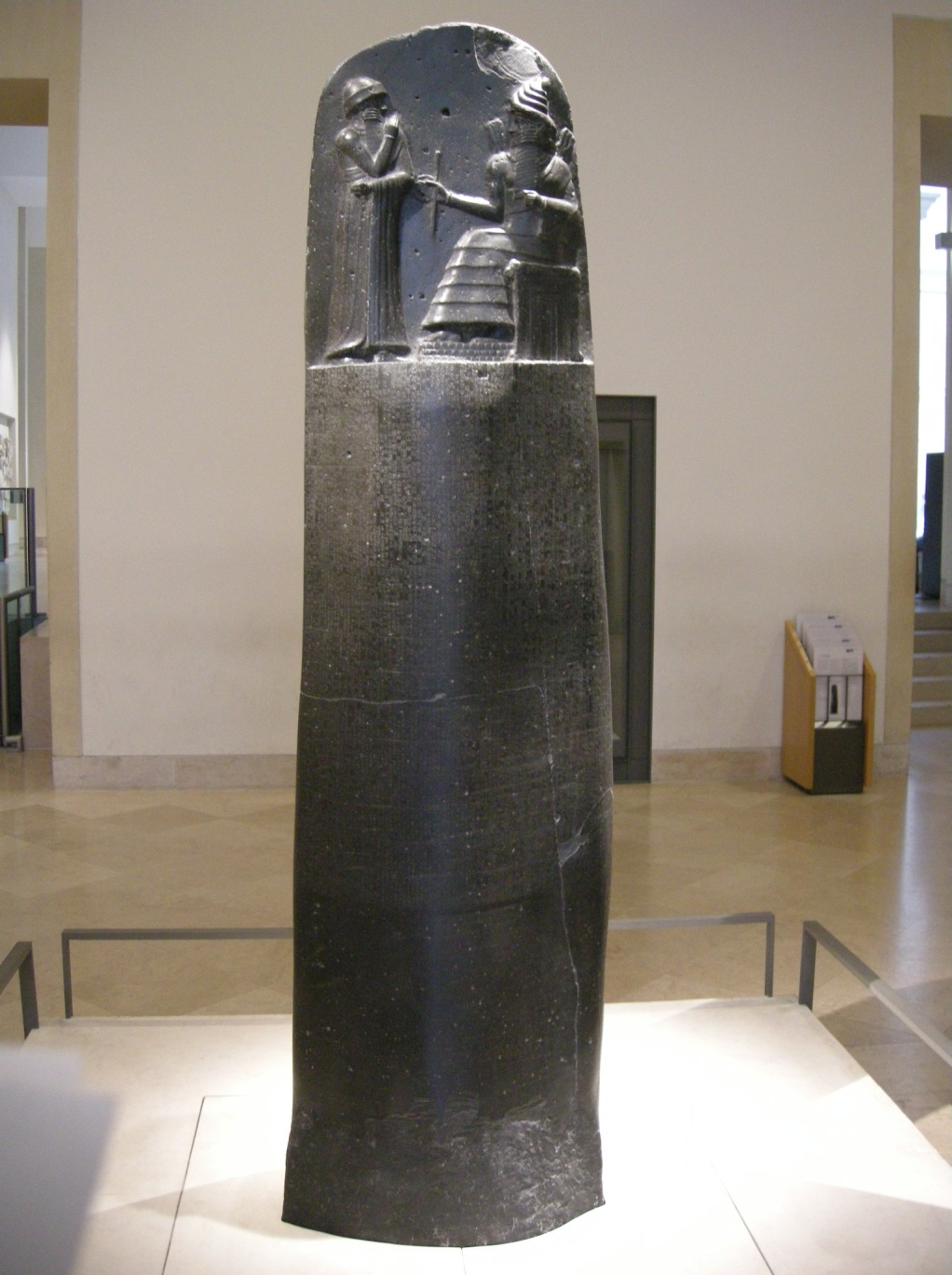 СТЕЛА С ЗАКОНАМИ ХАММУРАПИ –  (18 век до н.э.)
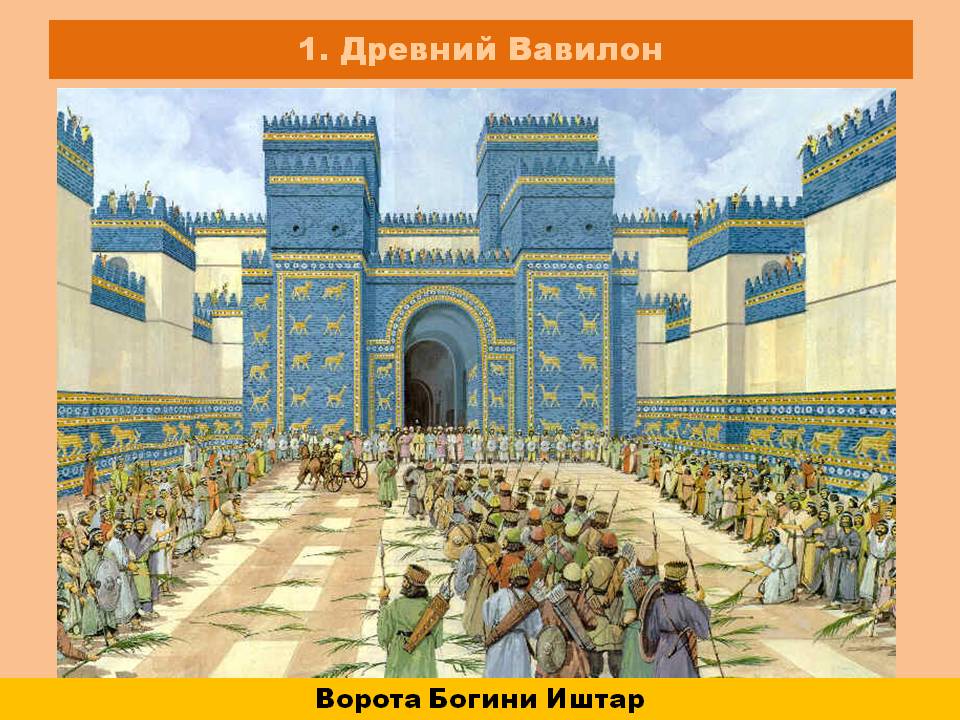 РЕЛЬЕФЫ  ВОРОТ  ИШТАР
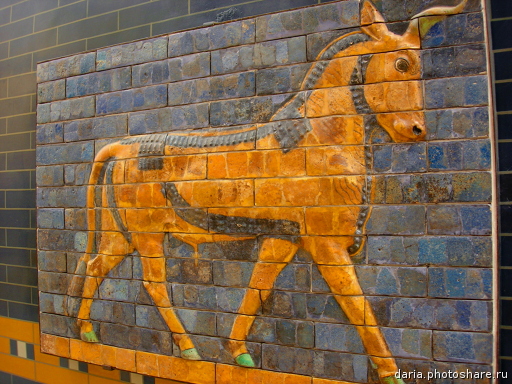 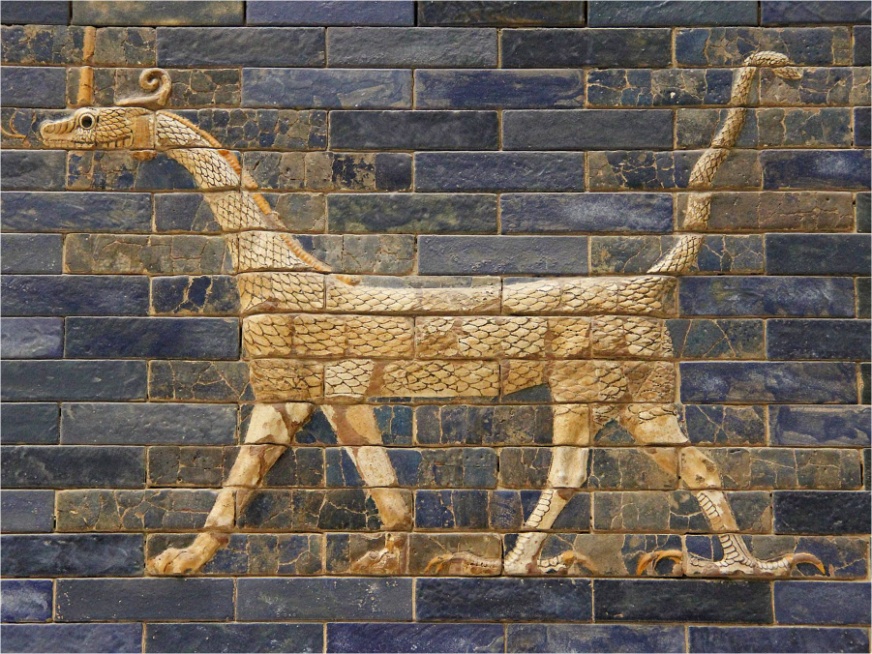 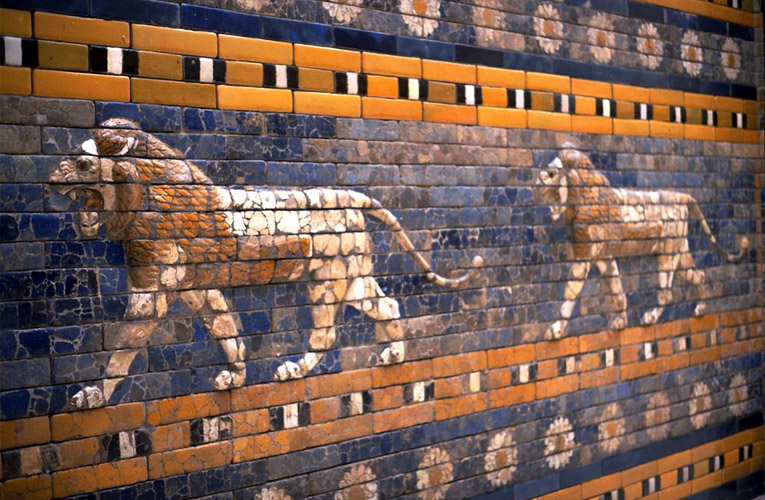 РЕКОНСТРУКЦИЯ  ВОРОТ  ИШТАР ПЕРГАМСКИЙ МУЗЕЙ. БЕРЛИН. ГЕРМАНИЯ
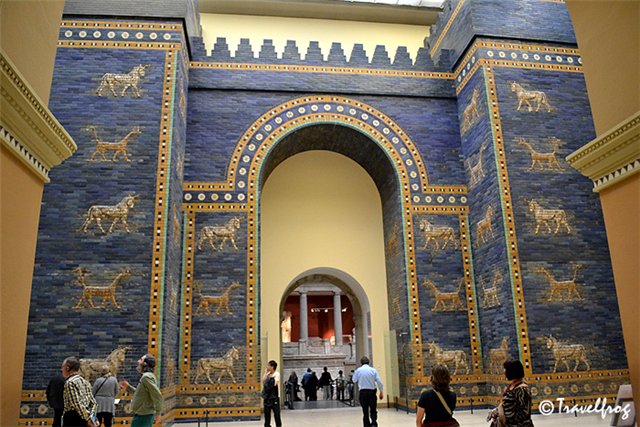 ВИСЯЧИЕ САДЫ СЕМИРАМИДЫ
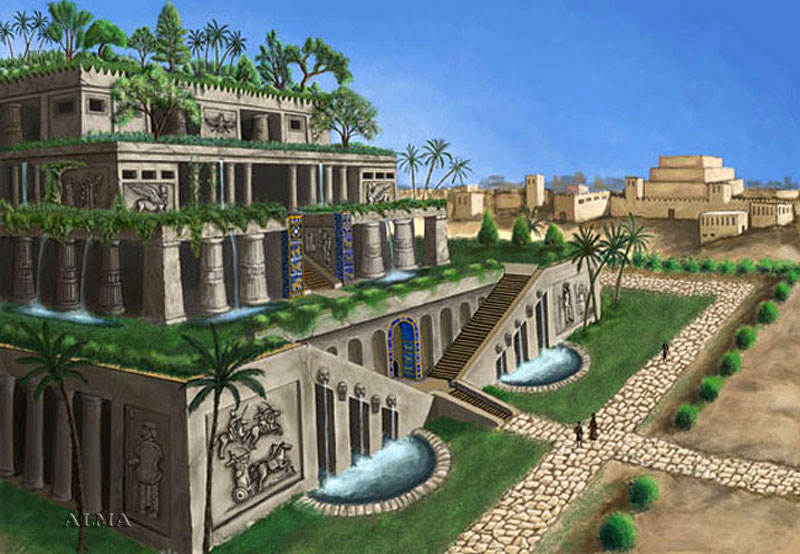 КАЛЕНДАРЬ
Новый год в Двуречье наступал 22 марта. Ещё до появления цивилизаций древние люди заметили, что с этого момента день становится по времени больше ночи. Обычно, это объяснялось тем, что высшие силы добра одерживали победу над силами тьмы. Поэтому день весеннего равноденствия считался священным. 
		Вавилоняне ввели 7-дневную неделю, которой мы пользуемся до сих пор. Цифра «7» в Междуречье считалась священной. Шумеры знали солнечные часы, а вавилоняне пользовались и водяными часами.
КАРТИНА МИРА ВАВИЛОНЯН. АСТРОНОМИЯ
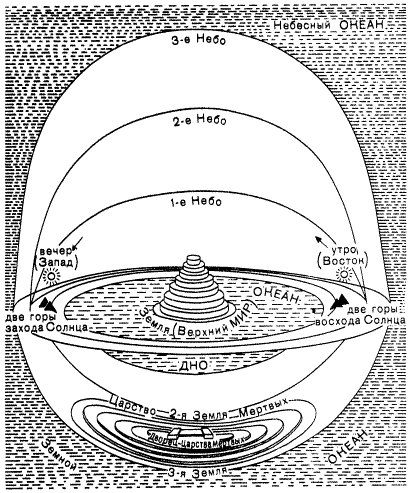 Жрецы-звездочеты предсказывали солнечные и лунные затмения, могли отличить звезды от планет и т.д. Вавилоняне считали, что есть подземный мир. А над землей выгибаются полусферы небес. В Двуречье была создана одна из первых карт.
		В Двуречье особое развитие получила астрология. Она утверждает, что судьбы человека связаны с расположением небесных тел. Знания астрономов-астрологов Месопотамии были очень популярны у греков, римлян и даже в Средние века.
КАРТА МИРА
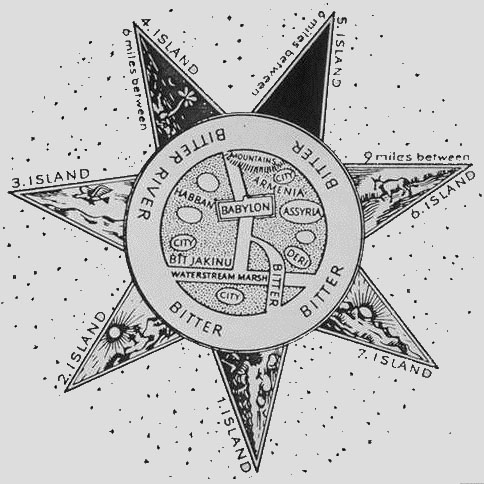 МАТЕМАТИКА
Учёные Двуречья знали теорему Пифагора, решали квадратные уравнения и уравнения с 3-мя неизвестными, извлекали квадратные и кубические корни, вычисляли площади круга, поверхности полусферы и объем усеченной пирамиды. Вавилоняне знали число «Пи», но с плохим приближением (=3). 
		Вавилоняне создали 60 -значный счет. Человечество пользуется им до сих пор. Час и минута делятся на 60 секунд, круг на 360°. Но при всех этих достижениях, вавилонская (да и египетская) наука не знала доказательств. Не известно, как древние учёные приходили к своим выводам.
Медицина
Лекари Двуречья лечили стандартными для того времени приёмами: массажем с маслом, травяными отварами и настойками и т.д. 
		Любопытно, что символ современной медицины – змей, обвивающий жезл – возник именно в Двуречье.
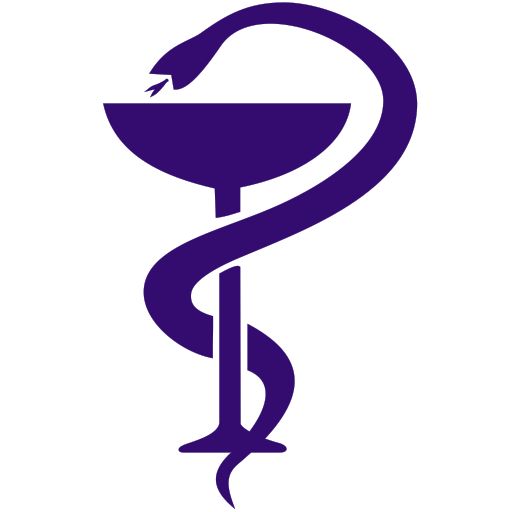 ВОПРОСЫ ДЛЯ САМОКОТРОЛЯ
Двуречье расположено в долине рек…
Другие названия Двуречья…
На территории какого современного государства располагалось Двуречье
Первые жители Двуречья
Главное занятие жителей
Растения, которые выращивали жители…
Название письменности в Двуречье…
Материал для письма
Материал для строительства
Кто сформировал первую регулярную армию
Кто создал Шумеро-Аккадское царство
Самые большие города-государства
Титулы правителей городов-государств
Внук Шаруккина, известный полководец
До каких земель дошел Нарамсин
Как шумеры называли гутеев
Кто создал Вавилонское царство
Какой город называли Баб-Илу
Царь Вавилона, составивший первые законы
На чем были написаны Законы Хаммурапи
На кого ссылается в своих Законах Хаммурапи
Известные памятники архитектуры Двуречья
Что способствовало расцвету Вавилона
Самый известный эпос Двуречья
Друг Гильгамеша
Бог Солнца Двуречья
Бог – покровитель Вавилона
Богиня плодородия
В каком городе люди построили башню до небес
В каком музее и в какой стране находится реконструкция Ворот богини Иштар